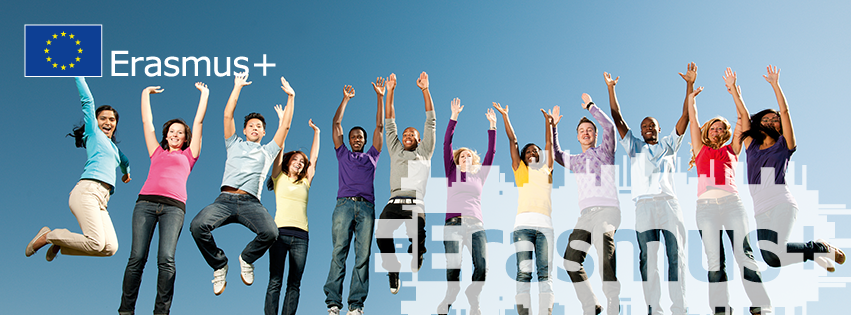 Στάδια και διαδικασίες ελέγχου στα εγκεκριμένα σχέδια Στρατηγικών Συμπράξεων  ΚΑ2

Τεχνική Ημερίδα KA2: 15 Οκτωβρίου 2014, Amalia Hotel

Ευθυμία Χατζή, Υπεύθυνη Σχεδίων ΚΑ2
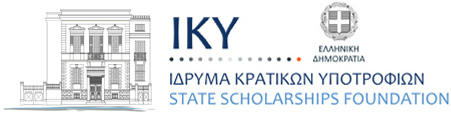 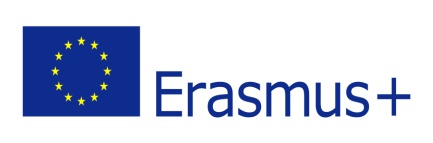 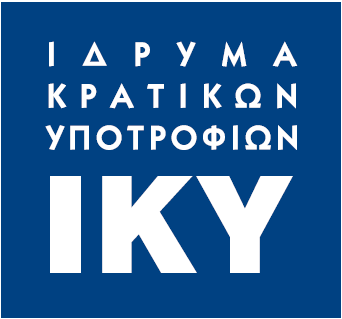 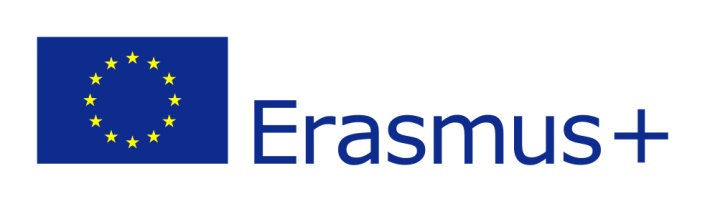 Ο σκοπός των ελέγχων στα εγκεκριμένα σχέδια
Εξέταση και διαπίστωση της καλής χρήσης της Ευρωπαϊκής επιχορήγησης, δηλαδή:

 Εξέταση της ποιότητας των παραδοτέων του φυσικού αντικειμένου
 Εξέταση της βέλτιστης χρήσης των Ευρωπαϊκών πόρων
Παροχή υποστήριξης στην υλοποίηση του σχεδίου
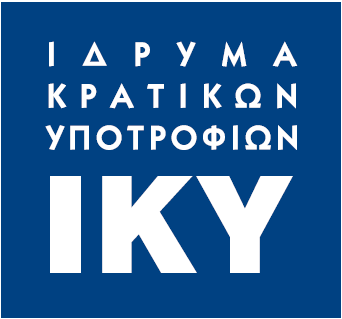 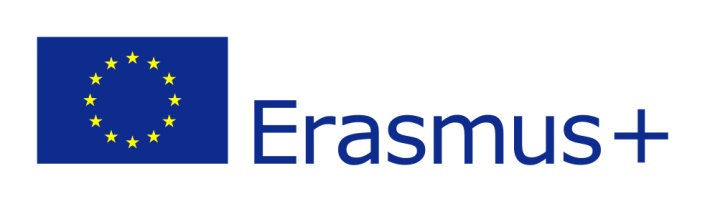 Χρόνος πραγματοποίησης των ελέγχων
Κατά τη διάρκεια υλοποίησης του σχεδίου
Μετά τη λήξη του χρόνου υλοποίησης και για 5 χρόνια
Από ποιους πραγματοποιούνται οι έλεγχοι
Από στελέχη της Εθνικής Μονάδας
Από εξωτερικούς εμπειρογνώμονες
Από εξωτερικούς ελεγκτές
Από την Ευρωπαϊκή Επιτροπή και το Ευρωπαϊκό Σώμα ελεγκτών
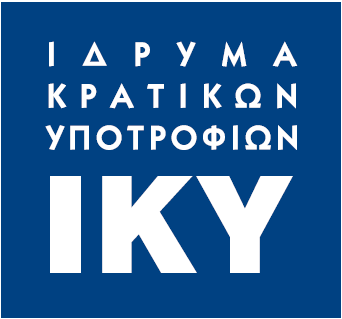 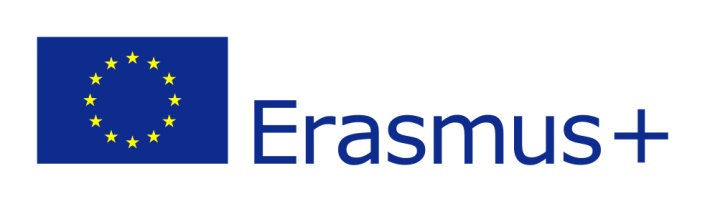 Είδη Ελέγχων (1)
Έλεγχος Ενδιάμεσης Έκθεσης / Interim Report Check
1
Πραγματοποιείται σε όλα τα σχέδια

 Η έκθεση καταχωρείται στο mobility tool και αποστέλλεται σε hard copy στην Εθνική Μονάδα

 Ελέγχεται η πορεία υλοποίησης του φυσικού αντικειμένου 

 Ελέγχεται η πρόοδος του οικονομικού αντικειμένου σύμφωνα με τον εγκεκριμένο προϋπολογισμό και τους όρους υλοποίησης (μεταφορές ποσών στους εταίρους, μεταφορές ποσών ανάμεσα στις κατηγορίες δαπάνης χωρίς τροποποίηση της σύμβασης)
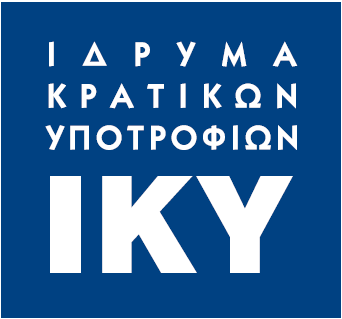 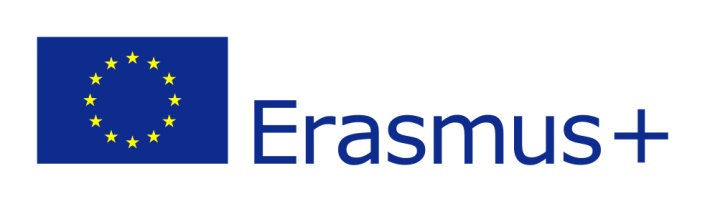 Είδη Ελέγχων (2)
Έλεγχος Τελικής Έκθεσης / Final Report Check
2
Πραγματοποιείται σε όλα τα σχέδια και οδηγεί σε αποπληρωμή σχεδίου

 Ελέγχεται το σύνολο του φυσικού αντικειμένου 

 Ελέγχεται το σύνολο της επιλεξιμότητας των δαπανών

 Περικόπτονται οι μη επιλέξιμες δαπάνες

 Περικόπτεται μέρος της επιχορήγησης λόγω φυσικού αντικειμένου ανάλογα με τη βαθμολογία του σχεδίου (max 100 πόντοι):

25% επιχορήγησης 	41-50 πόντοι
50% επιχορήγησης	26-40 πόντοι
75% επιχορήγησης	  0-25 πόντοι
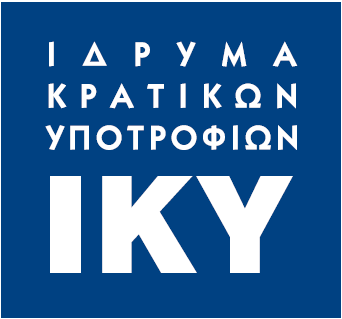 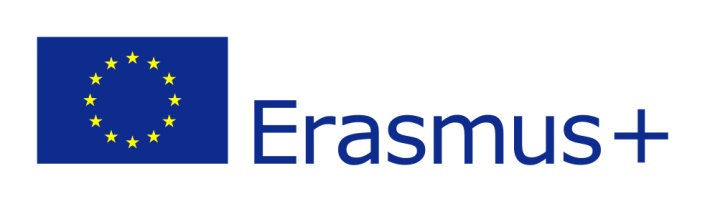 Είδη Ελέγχων (3)
Έλεγχος Δικαιολογητικών φακέλου στα γραφεία της Εθνικής Μονάδας / Desk Check
3
Πρόκειται για ενδελεχή έλεγχο των υποστηρικτικών παραστατικών, όπως ορίζονται στη σύμβαση
 Πραγματοποιείται σε ποσοστό σχεδίων (έως 100% των εγκεκριμένων)

 Αποστέλλονται πρωτότυπα παραστατικά στην Εθνική Μονάδα

 Περικόπτονται οι μη επιλέξιμες δαπάνες

 Συχνά συνδυάζεται με interim και final report checks
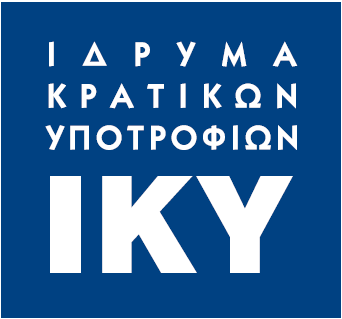 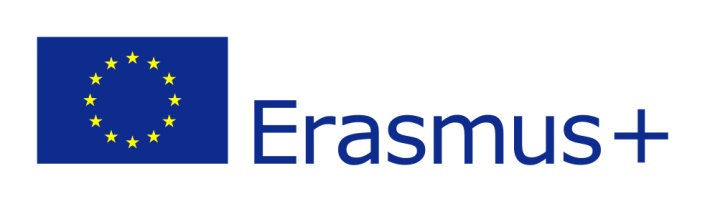 Είδη Ελέγχων (4)
Έλεγχος Δικαιολογητικών φακέλου στα γραφεία της Εθνικής Μονάδας / Desk Check
3
Ποια είναι τα supporting documents:
Project Management - Λεπτομερής καταγραφή και περιγραφή των ενεργειών στο final report και στην πλατφόρμα διάδοσης
Transnational project meetings – Ενυπόγραφη δήλωση του οργανισμού της χώρας υποδοχής με αναφορά στα άτομα, τον σκοπό του ταξιδίου, τις ακριβείς ημερομηνίες, εισιτήρια ή τιμολόγιο αγοράς, boarding passes 
Intellectual Outputs - Καταγραφή στην πλατφόρμα διάδοσης, ατομικά φύλλα χρόνου (time sheets), αποδεικτικά εργασιακής σχέσης
Multiplier Events - Λεπτομερής καταγραφή και περιγραφή στο final report, ενυπόγραφη λίστα συμμετεχόντων με όνομα, ημερομηνία και μέρος γεγονότος και στοιχεία συμμετεχόντων (όνομα, e-mail, υπογραφή και όνομα και διεύθυνση αποστολέα οργανισμού), αναλυτική agenda γεγονότων και υλικό που διανεμήθηκε
Learning, teaching and training activities – Ενυπόγραφη δήλωση του οργανισμού της χώρας υποδοχής με αναφορά στα άτομα, τον σκοπό του ταξιδίου, τις ακριβείς ημερομηνίες, εισιτήρια ή τιμολόγιο αγοράς, boarding passes 
Special needs, Exceptional Costs – Τιμολόγια (στο 100% της δαπάνης) καταγεγραμμένα στο λογιστικό σύστημα
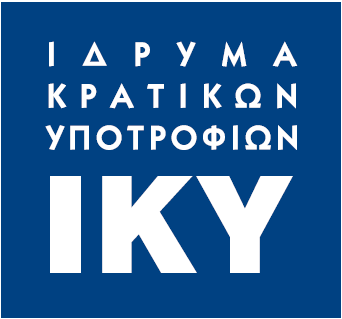 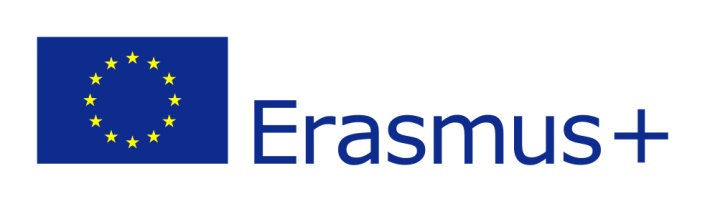 Είδη Ελέγχων (5)
Έλεγχος στον χώρο του φορέα / On the Spot Check - Audit
4
Ελέγχονται η πραγματοποίηση και η επιλεξιμότητα των δαπανών
 Πραγματοποιείται σε ποσοστό σχεδίων (έως 100% των εγκεκριμένων) κατά την υλοποίηση του σχεδίου (during action) ή μετά την ολοκλήρωση (after action)

 Μπορεί να συνδυαστεί με monitoring visit φυσικού αντικειμένου όταν πραγματοποιείται during action

 Προηγείται επίσημη ενημέρωση η οποία περιλαμβάνει λίστα παραστατικών και αποδεικτικών που θα ζητηθούν

 Απάντηση (feedback) της Εθνικής Μονάδας μέσα σε 30 ημέρες
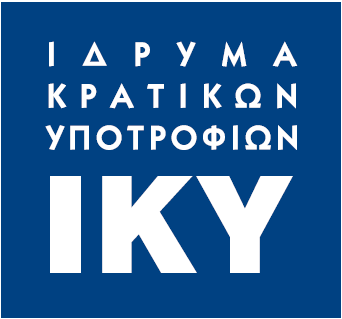 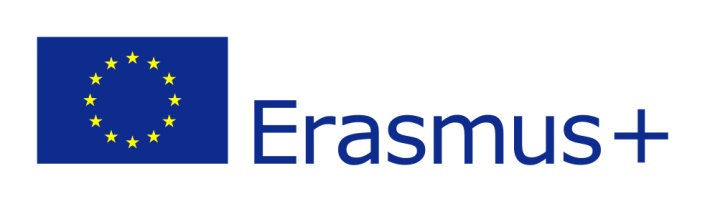 Είδη Ελέγχων (6)
Έλεγχος στον χώρο του φορέα / On the Spot Check - Audit
4
Τι ενδέχεται να ελεγχθεί:
Καταχώρηση των δαπανών στα λογιστικά βιβλία του φορέα
Extrait  τραπεζικού λογαριασμού
Παραστατικά εξόφλησης δαπανών
Παραστατικά εξόφλησης μισθολογικού κόστους
Συμβάσεις προσωπικού
Καταβολές μισθοδοσίας προσωπικού
Καταβολές ασφαλιστικών εισφορών 
Τιμολόγια 
Παραστατικά πραγματοποίησης ταξιδιών
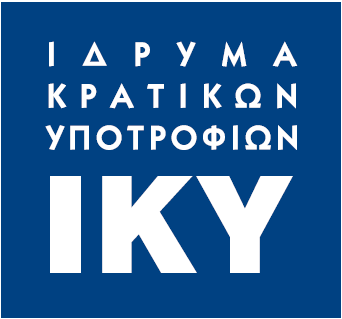 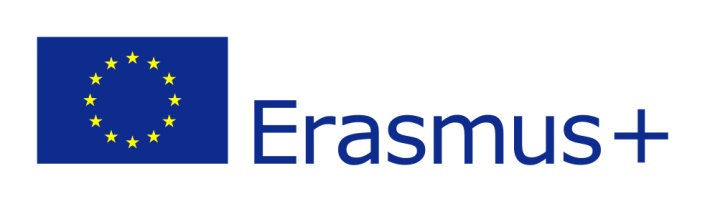 Τελικές επισημάνσεις
Λογιστική παρακολούθηση σε χωριστή λογιστική μερίδα και
τήρηση ξεχωριστού τραπεζικού λογαριασμού (project dedicated bank account)
οδηγούν  σε
αποτελεσματικότητα και ευκολία ελέγχου
ευκολία δημιουργίας αναφορών
διασφάλιση της καλής χρήσης της Ευρωπαϊκής χρηματοδότησης
Η Εθνική Μονάδα διατηρεί το δικαίωμα να προβεί σε επιπλέον ελέγχους ή να ζητήσει επιπρόσθετα υποστηρικτικά έγγραφα με σκοπό να διαπιστώσει τη καλή χρήση της επιχορήγησης.
Keep Calm and Enjoy
Erasmus +
••••••••••••••••••••••••••••••••••